Hypotheek
of eigenlijk: een hypothecaire lening
Wat is een hypothecaire lening?
Lineaire hypotheek
Annuïtaire hypotheek
Een hypothecaire lening
De lener geeft de kredietverstrekker dus het recht van hypotheek. 
De lener neemt geld aan en geeft de bank het recht van hypotheek en is daardoor de hypotheekgever. 
De kredietverstrekker geeft het geld en neemt in ruil daarvoor het recht van hypotheek aan en is daardoor de hypotheeknemer.
kredietverstrekker
lener
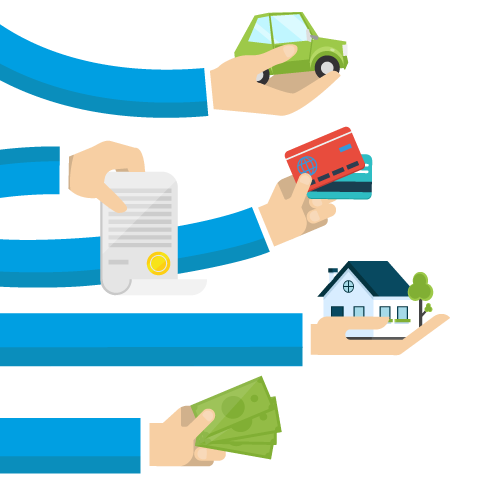 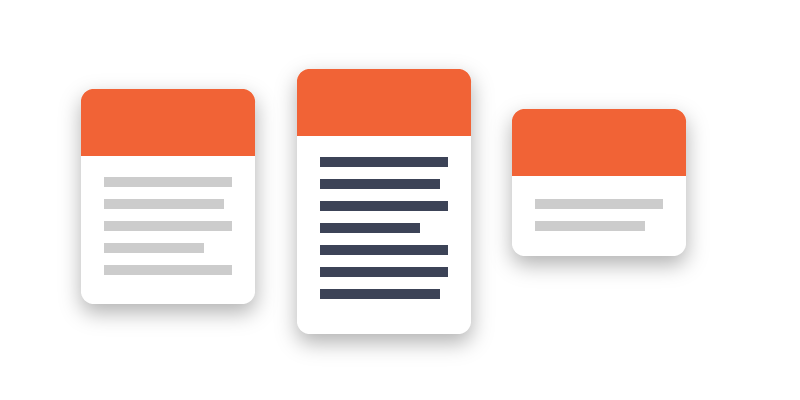 akte
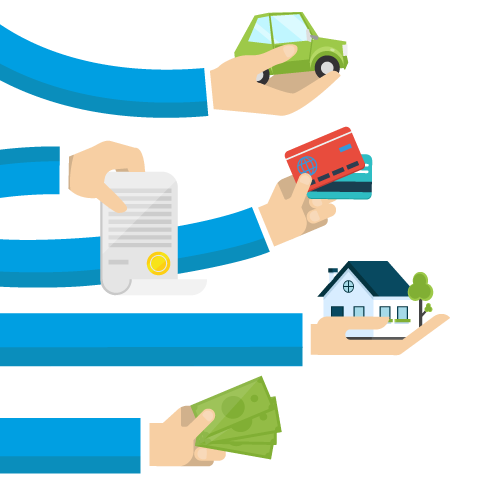 onderpand
hypotheeknemer
hypotheekgever
lening
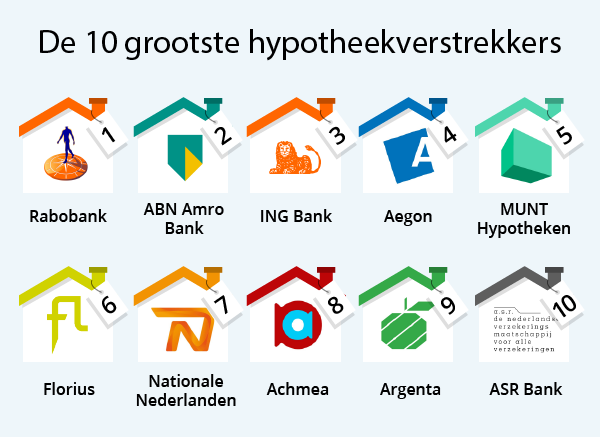 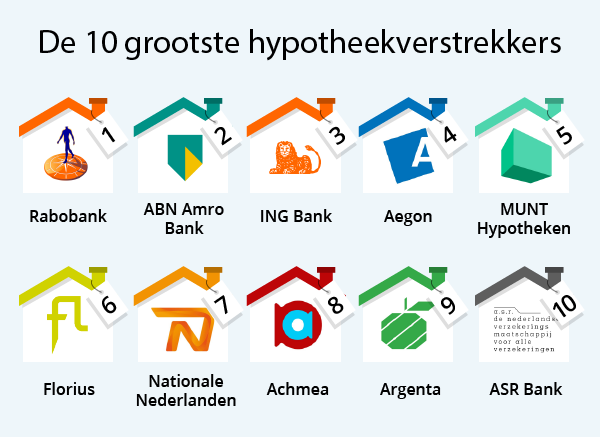 Nog maar twee soorten
Lineaire hypotheek
Annuïtaire hypotheek
Vaste aflossing (per maand)
Totale maandlasten dalen
Maar hoge beginlasten
Vaste (totale) maandlasten
Lost maar langzaam af,
waardoor je relatief veel rente betaalt
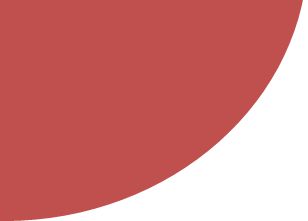 rente
rente
aflossing
aflossing
looptijd →
looptijd →
Saskia en Marianne kopen samen een eigen woning.De woning kost € 330.000. 
Ze sluiten een hypotheek af voor € 300.000, tegen 2,8% rente en een looptijd van 30 jaar
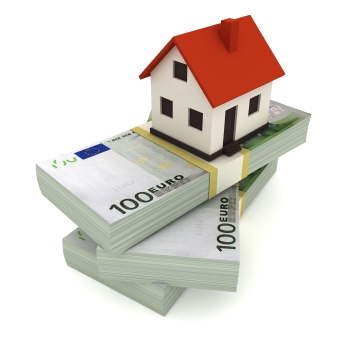 Vul onderstaande tabel in als het gaat om een lineaire hypotheek.
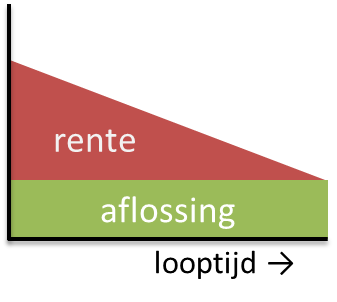 Vul onderstaande tabel in als het gaat om een annuïtaire hypotheek (annuïteit = € 1.232 p mnd).
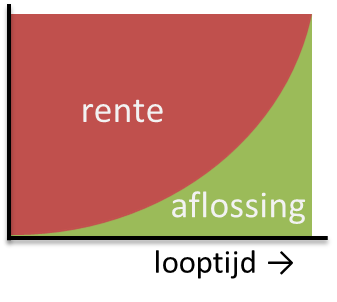 Alleenstaand
Verdient € 80.000 brutoloon
Eigen huis van € 350.000 (WOZ waarde)
Met hypotheek van € 295.000 tegen 2,5% rente
Inkomstenbelasting
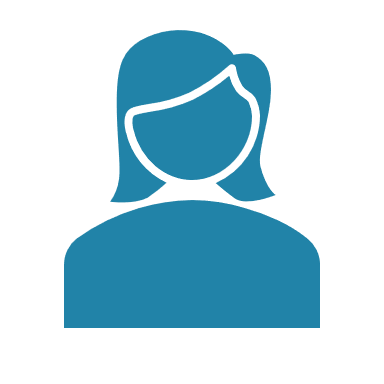 Anita
Alle kosten voor de hypotheek (van de hoofdwoning) zijn aftrekbaar.

Anita betaalt € 7.375 hypotheekrente
Daardoor wordt haar belastbaar inkomen lager
en betaalt zij minder belasting:
over € 7.375 betaalt ze geen 49% belasting
voordeel: € 3.614
Bruto jaarlast hypotheek = € 7.375
Netto jaarlast hypotheek = € 3.761 (7.375 - 3.614)
BOX 1
Inkomen uit arbeid en eigen woning.
49%
A
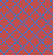 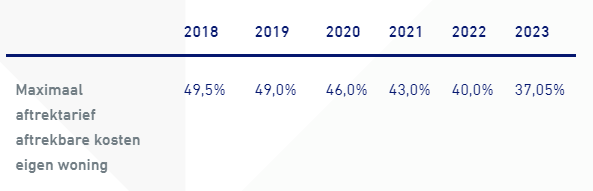 A
belastbaar inkomen
68.500
belastingbox 1
37%
stapsgewijs maximumvoordeel omlaag
Netto maandlasten
Door het belastingvoordeel vallen de netto hypotheeklasten lager uit.
Je betaalt de brutolasten aan de bank (of een andere hypotheeknemer)
Maar je krijgt een stukje ‘terug’, omdat je minder belasting hoeft te betalen